Istituto Comprensivo«Ponte di Nona Vecchio-Lunghezza»
Scuola Primaria «R. Ciriello»
Progetto Filosofia2
A.S. 2014/2015
THE LEGEND OF ROBIN HOOD
A CURA DELLE CLASSI 
4A - 4B – 4C
Prepariamo la scenografia
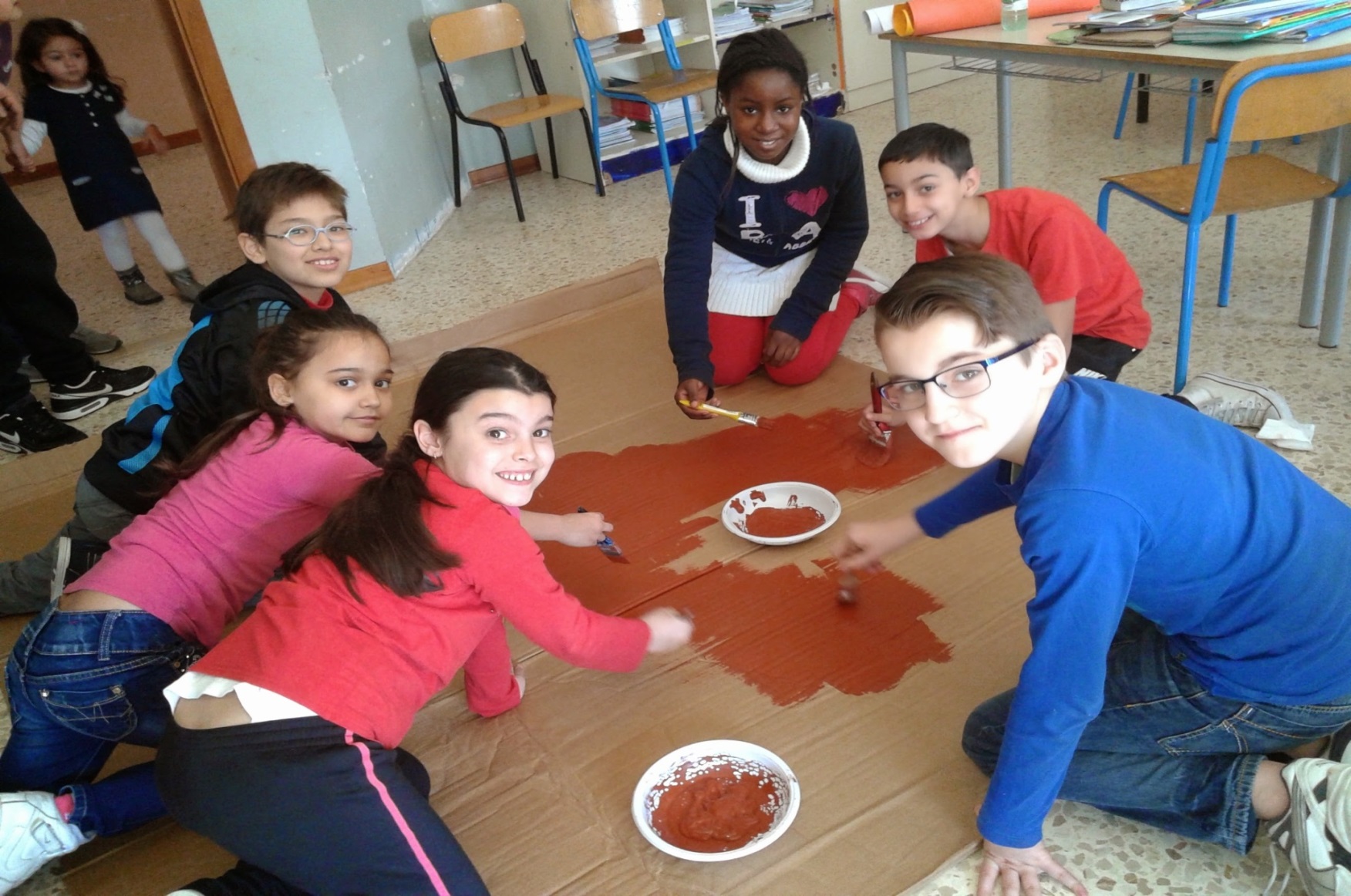 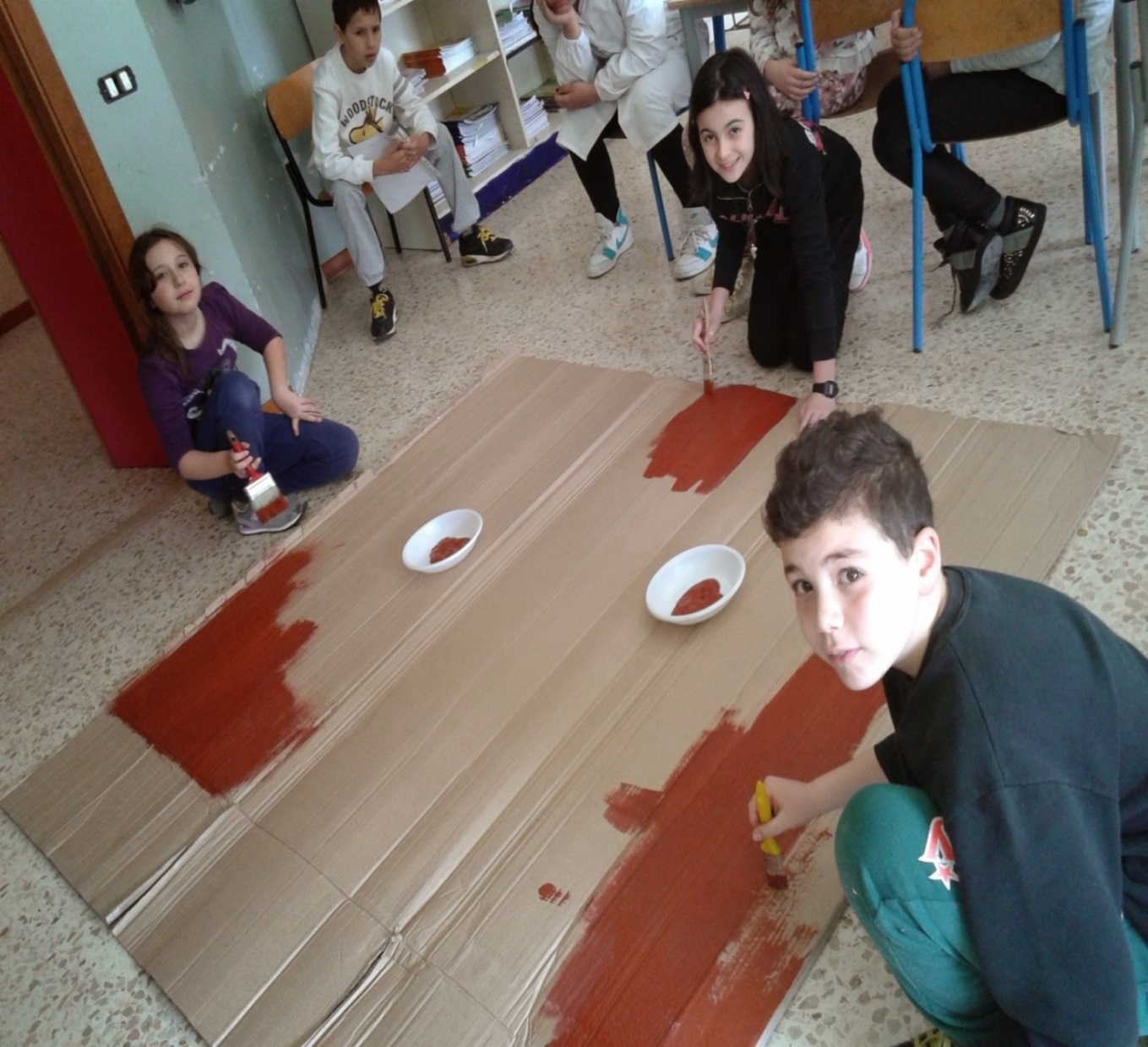 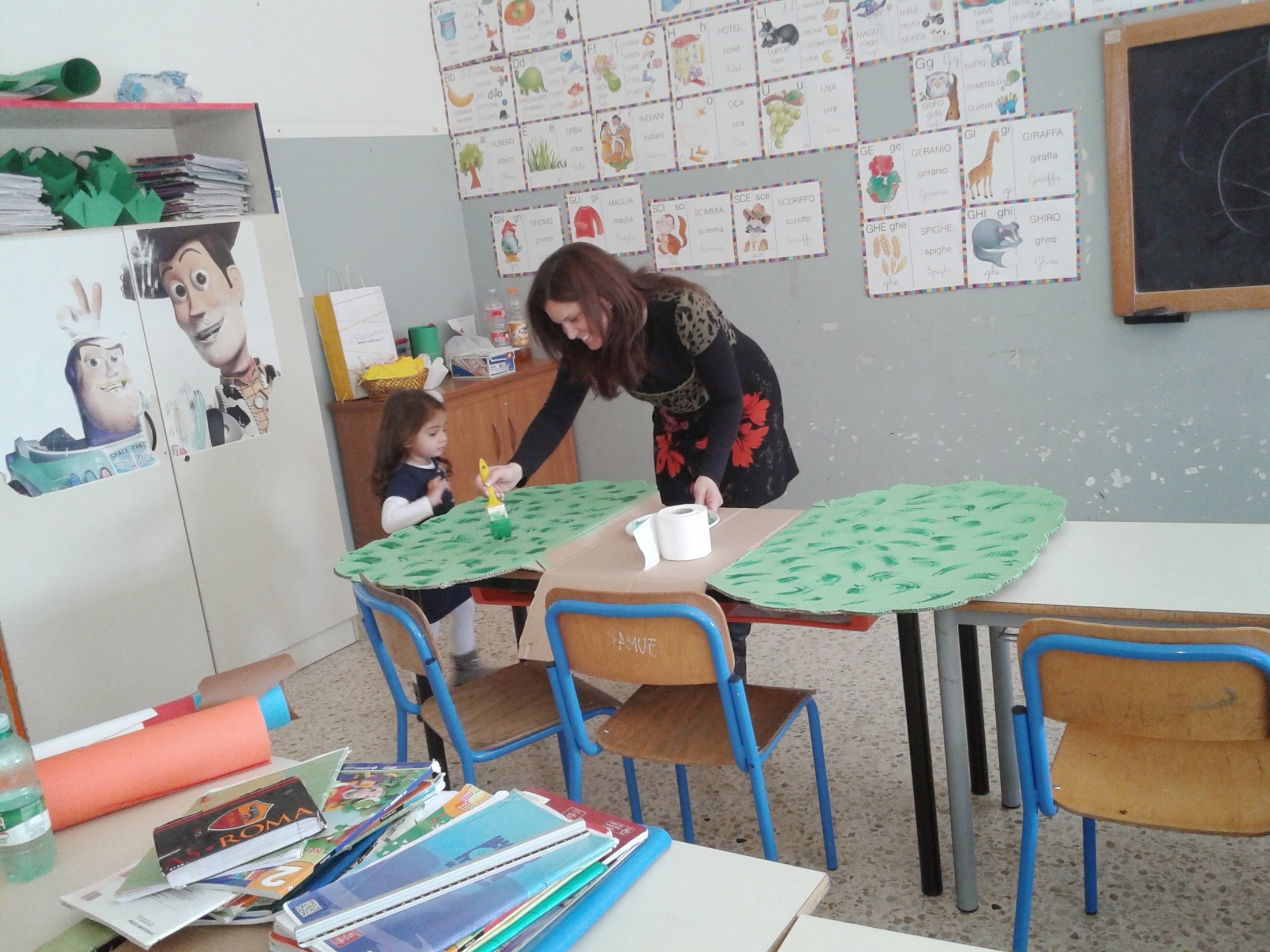 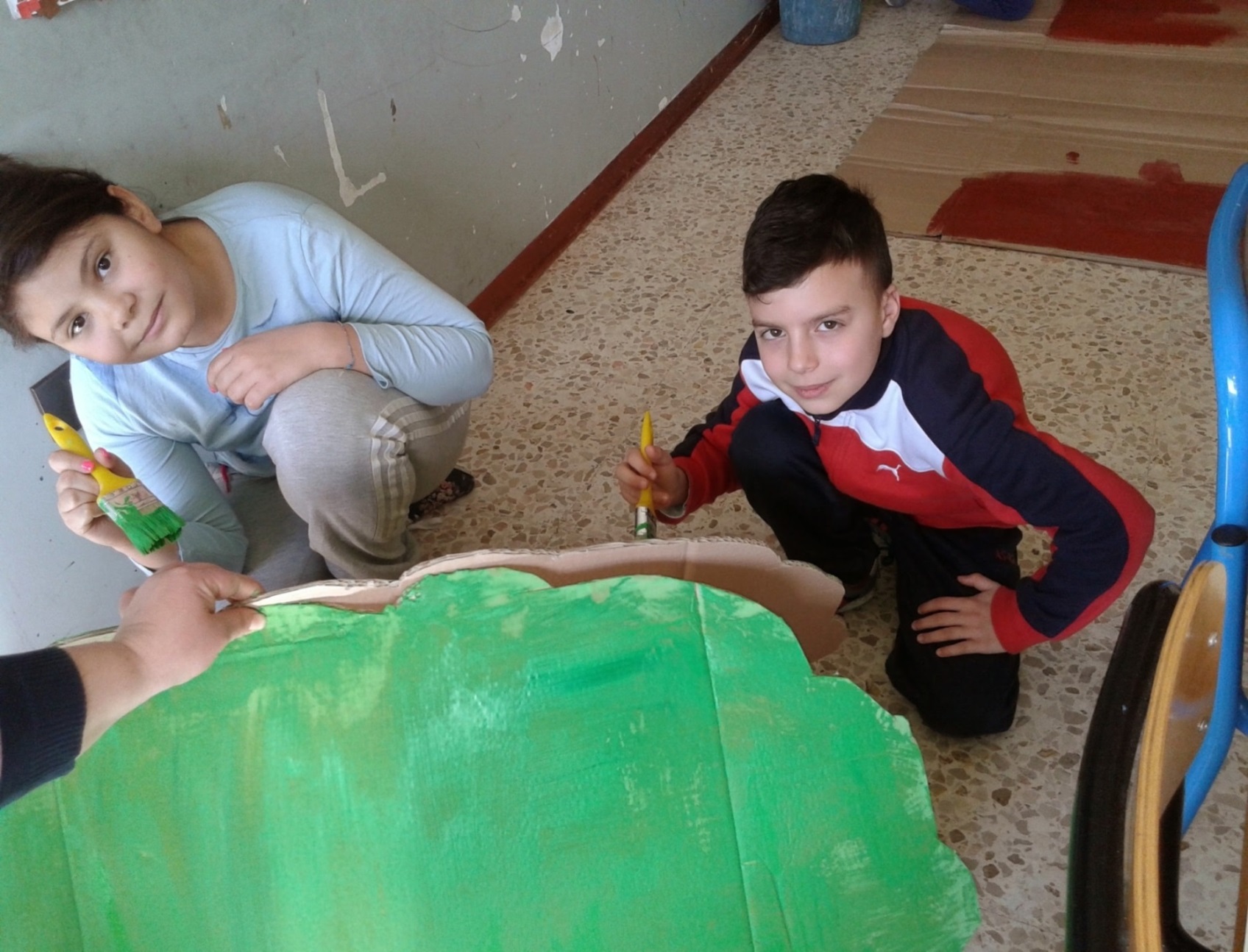 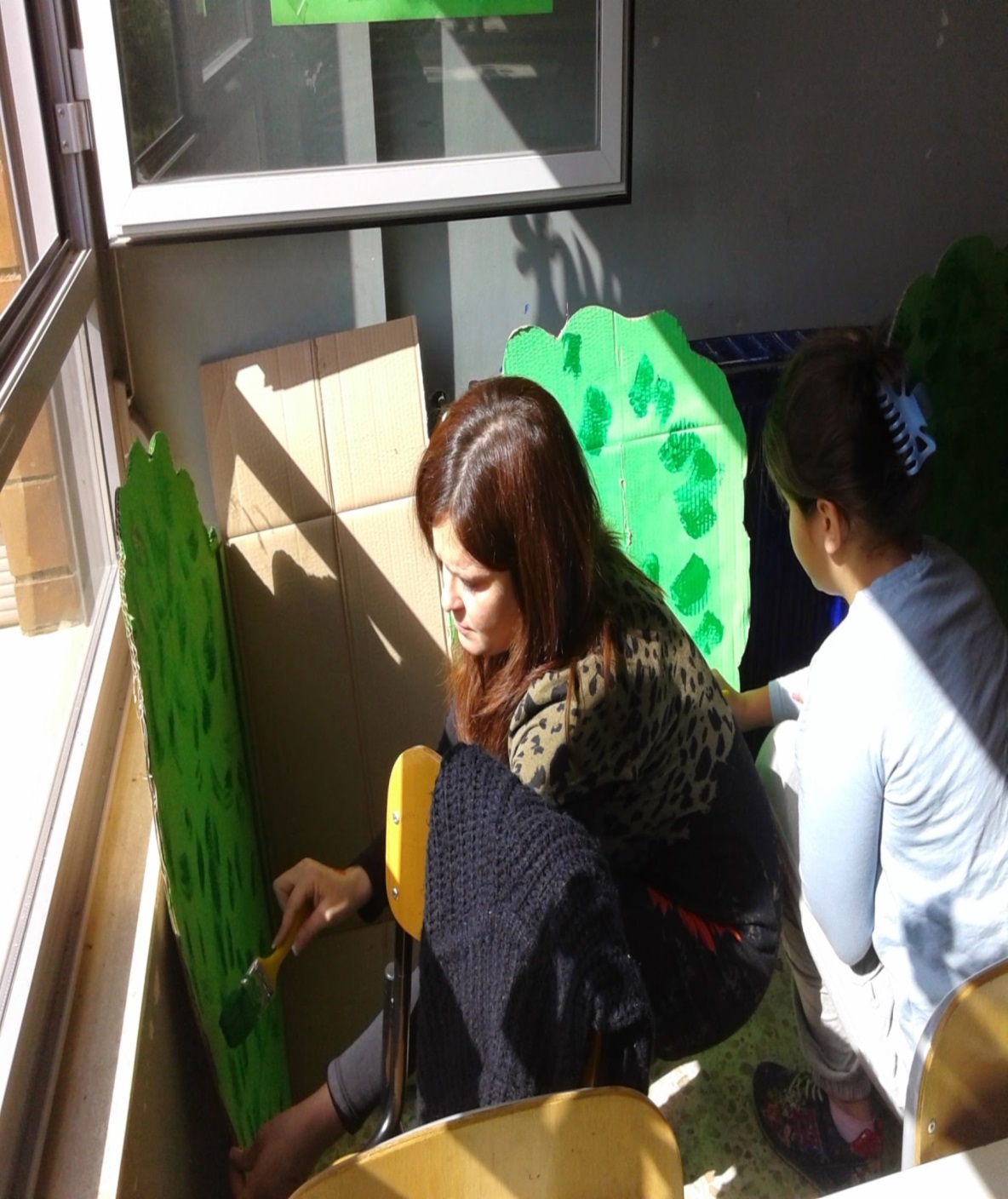 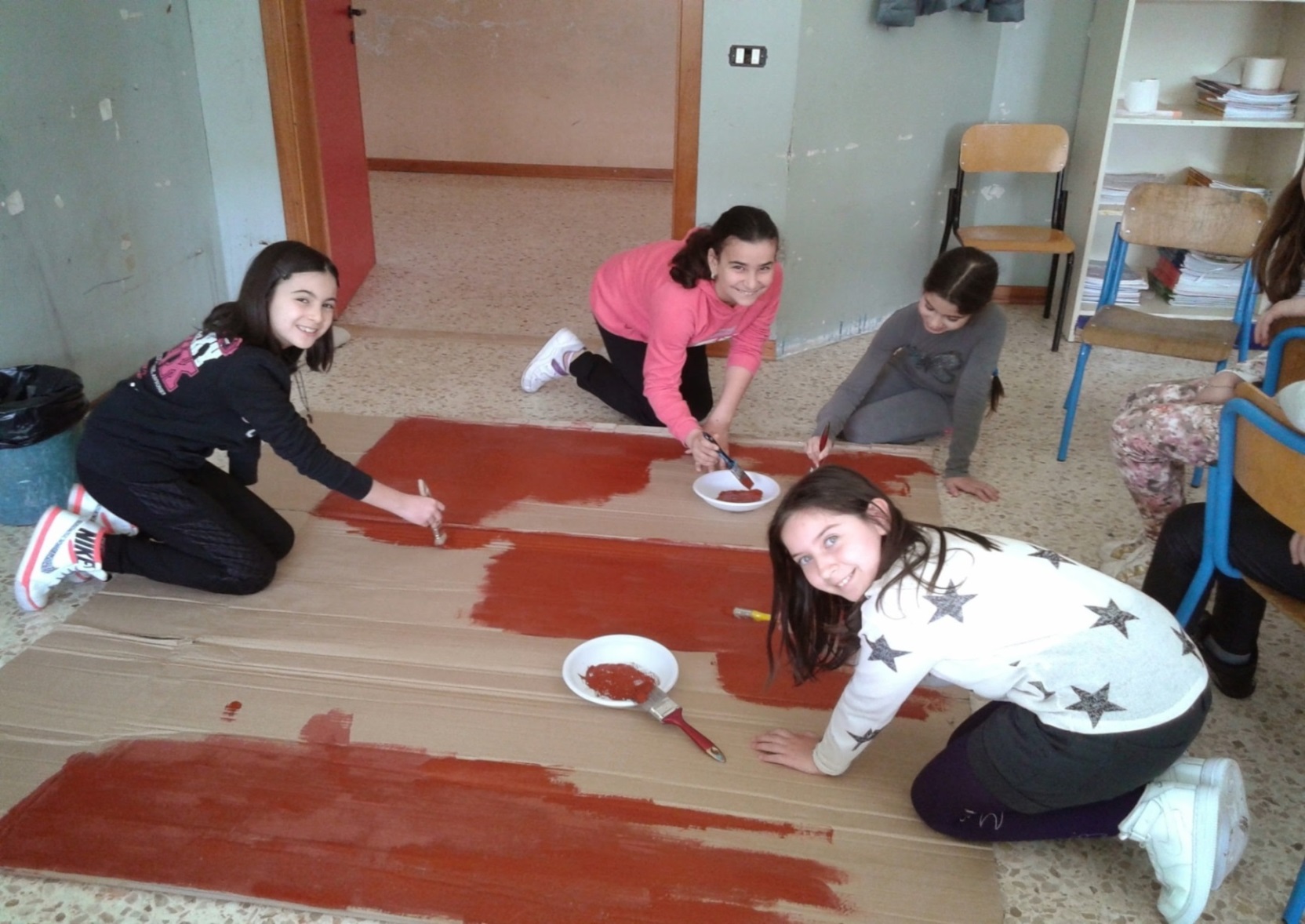 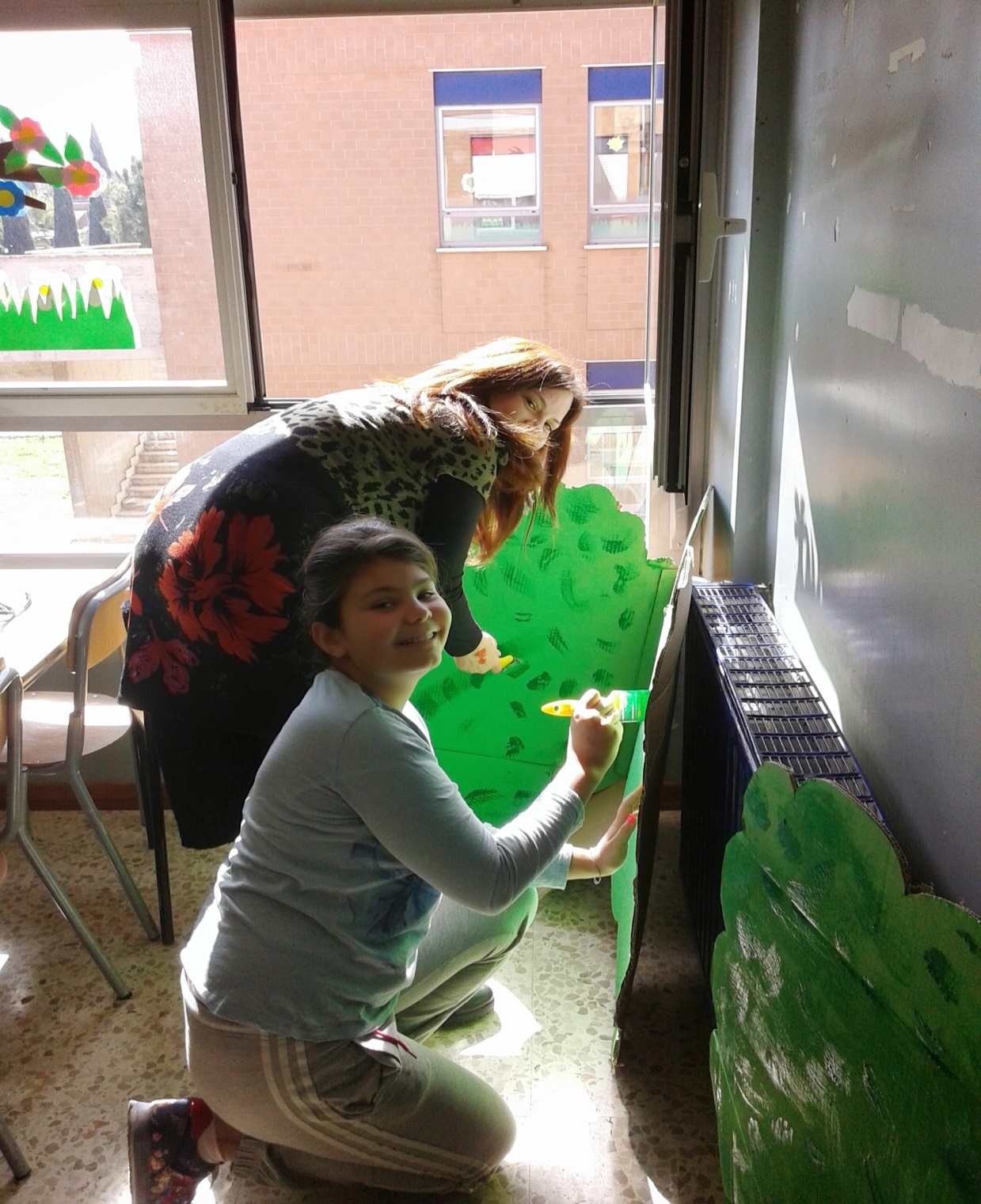 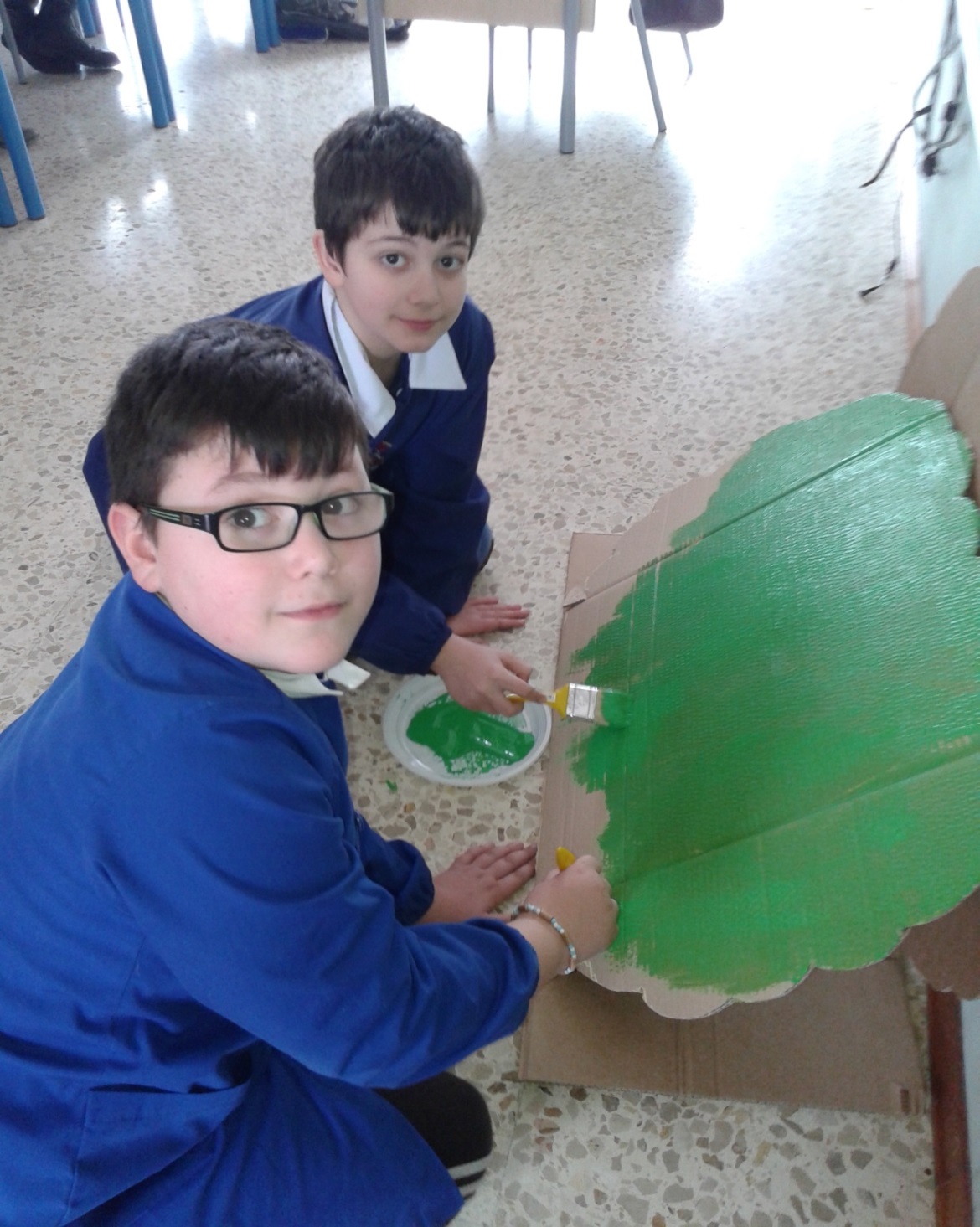 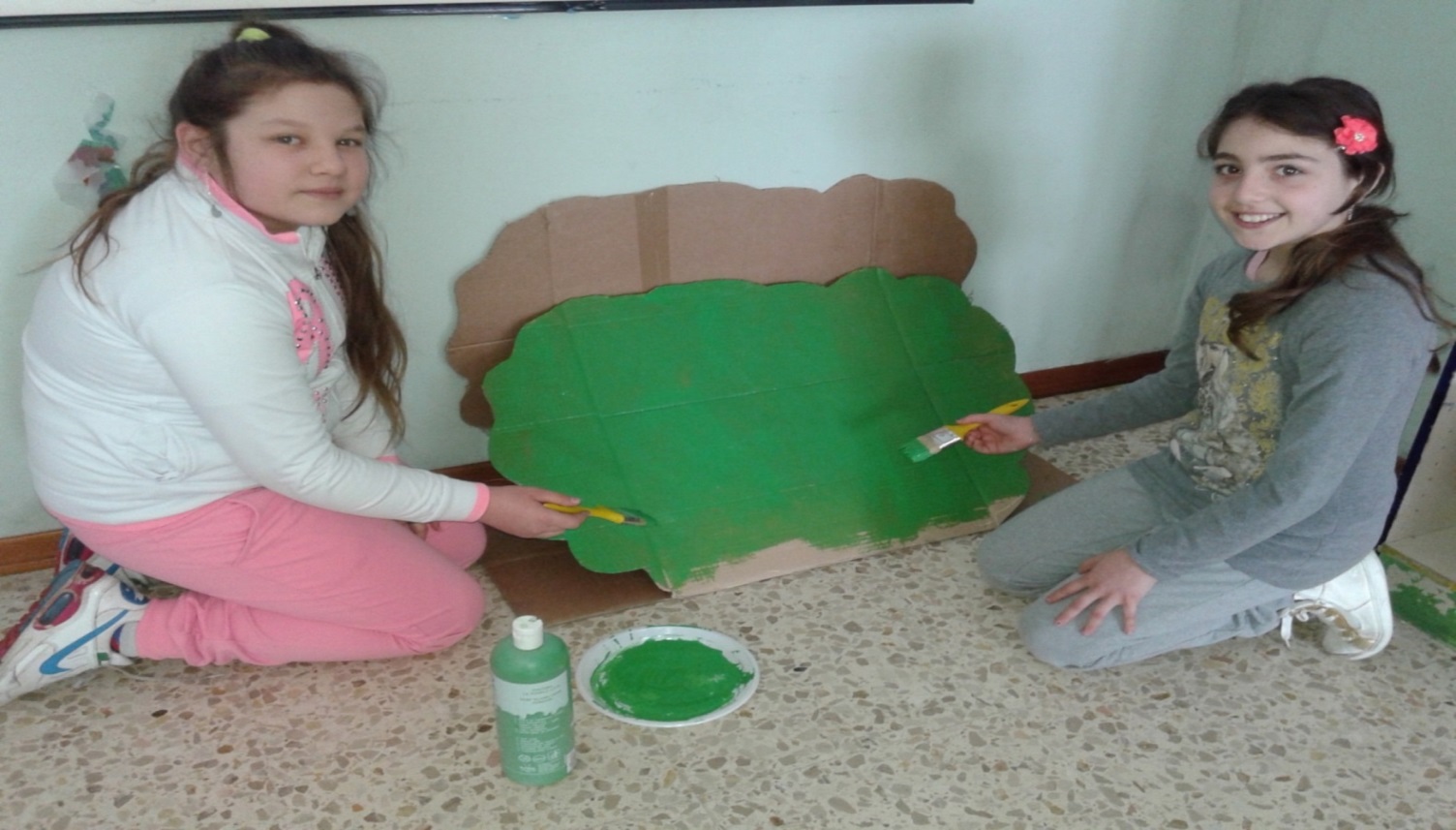 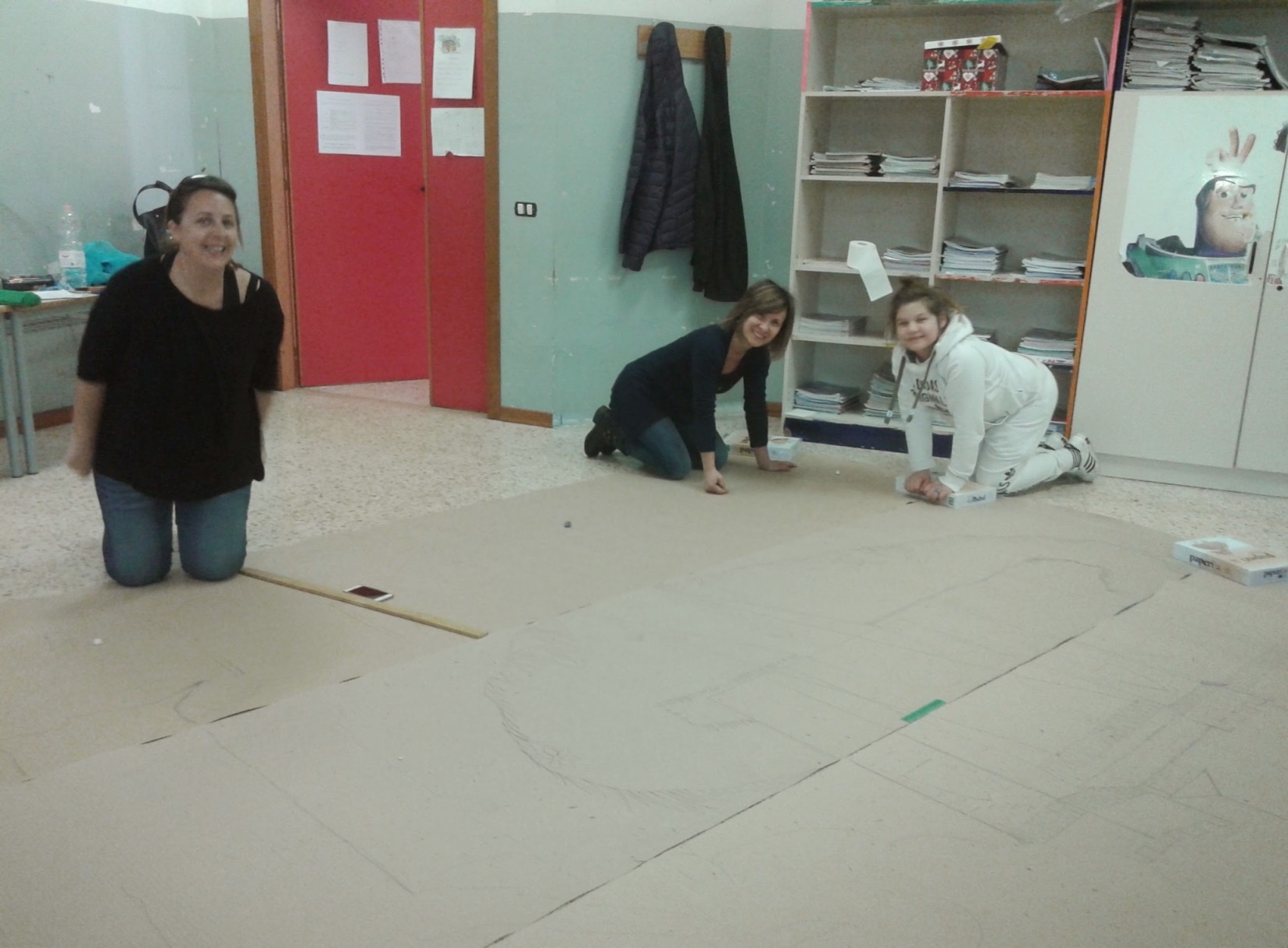 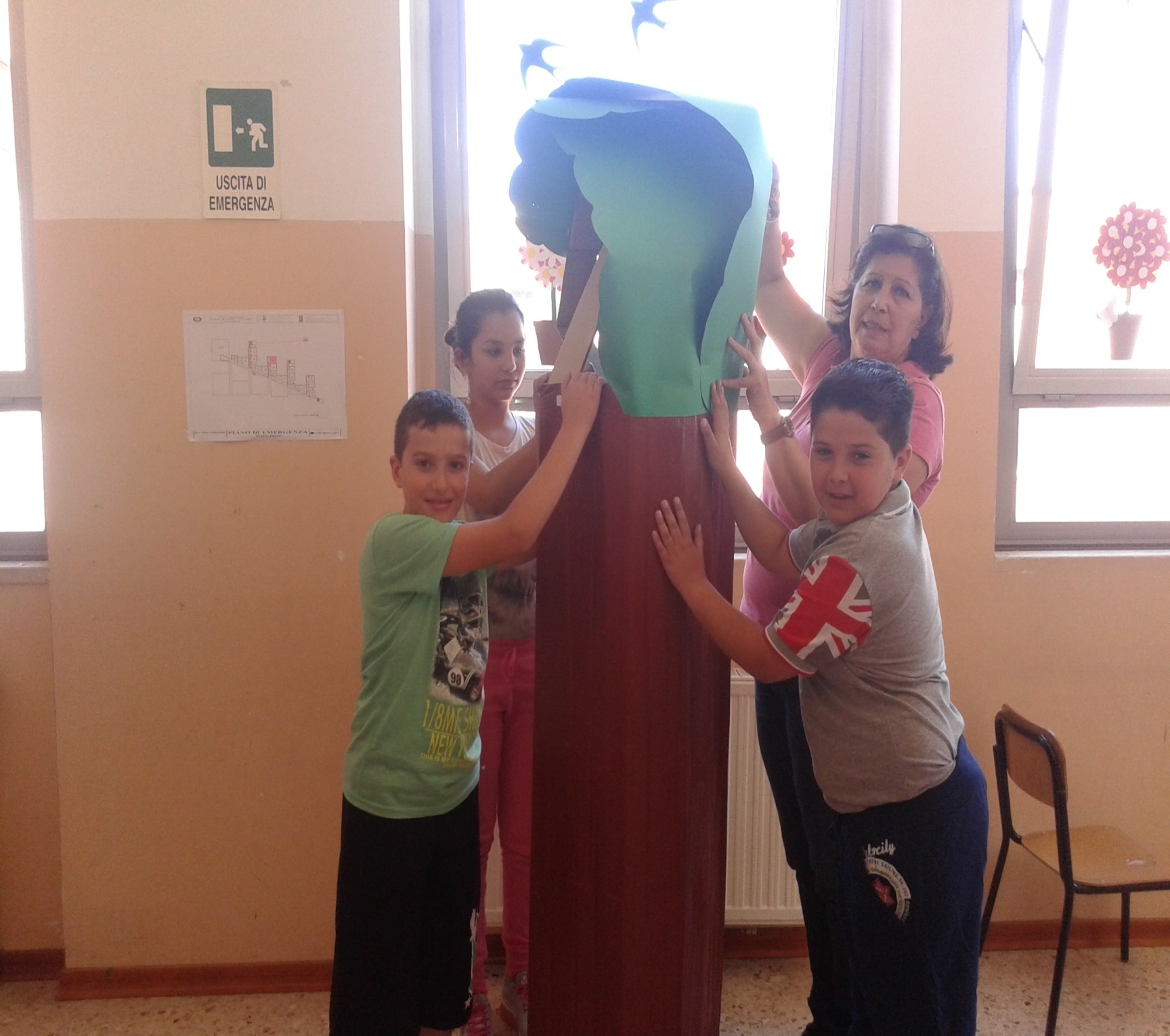 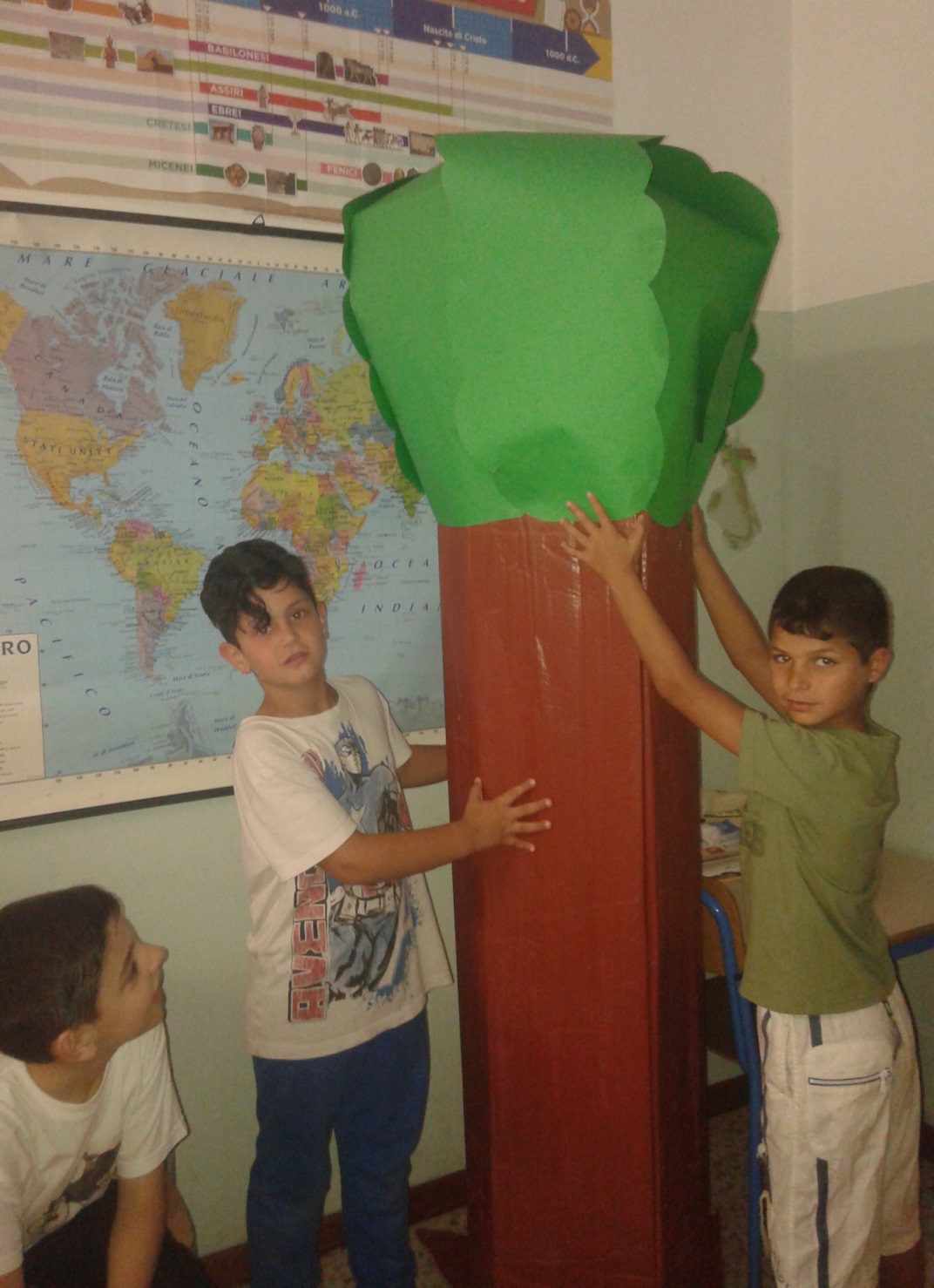 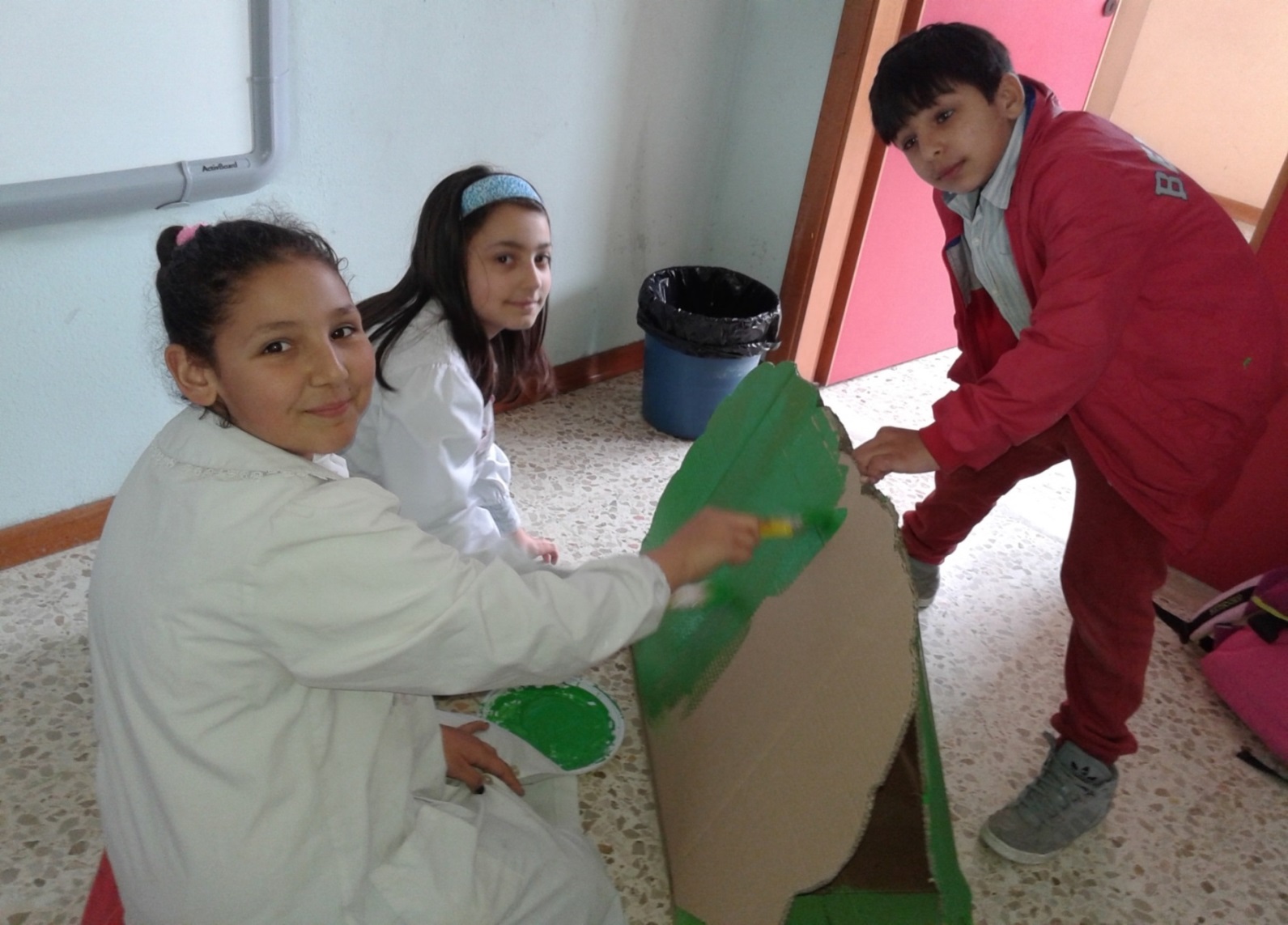 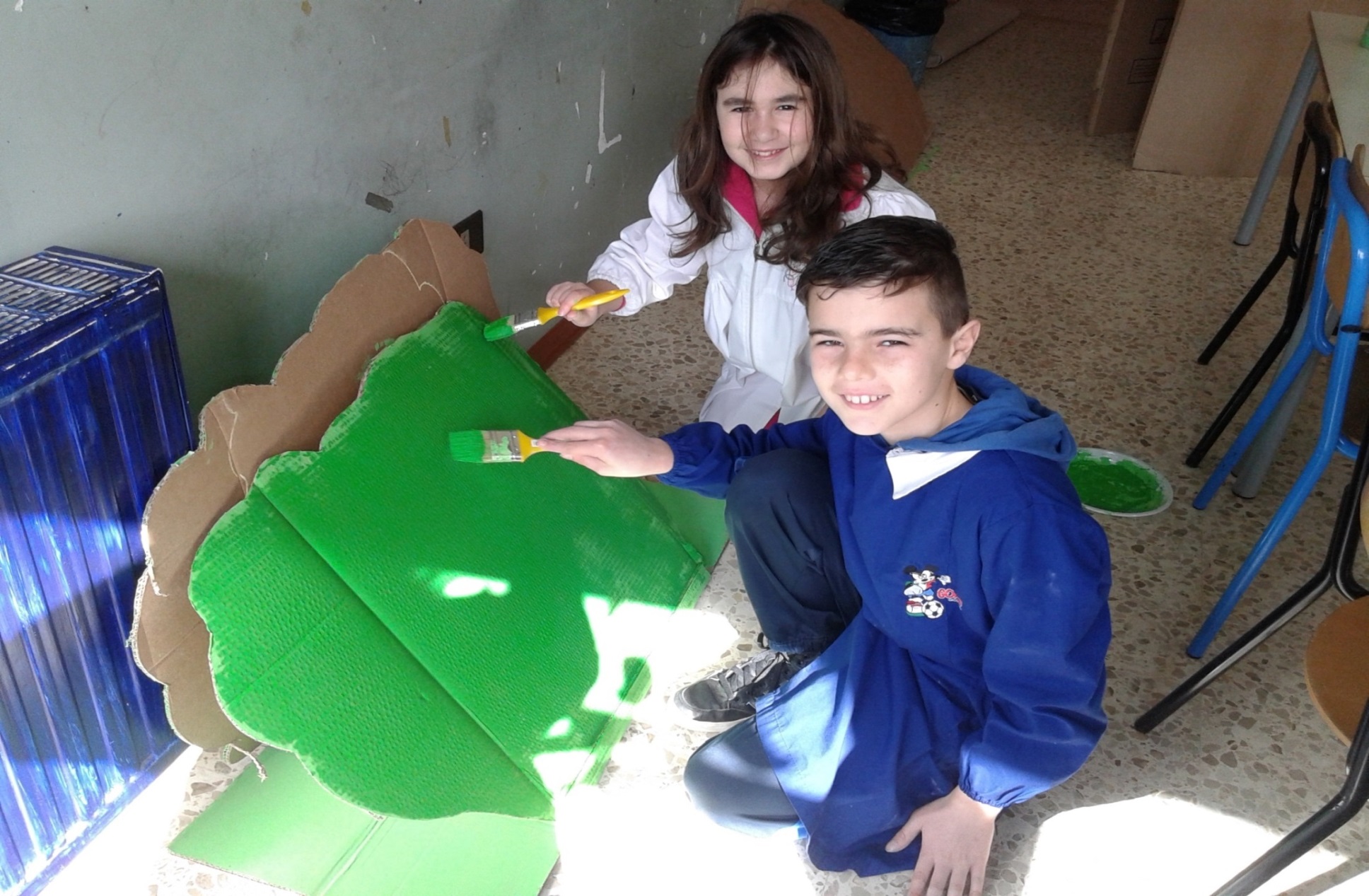 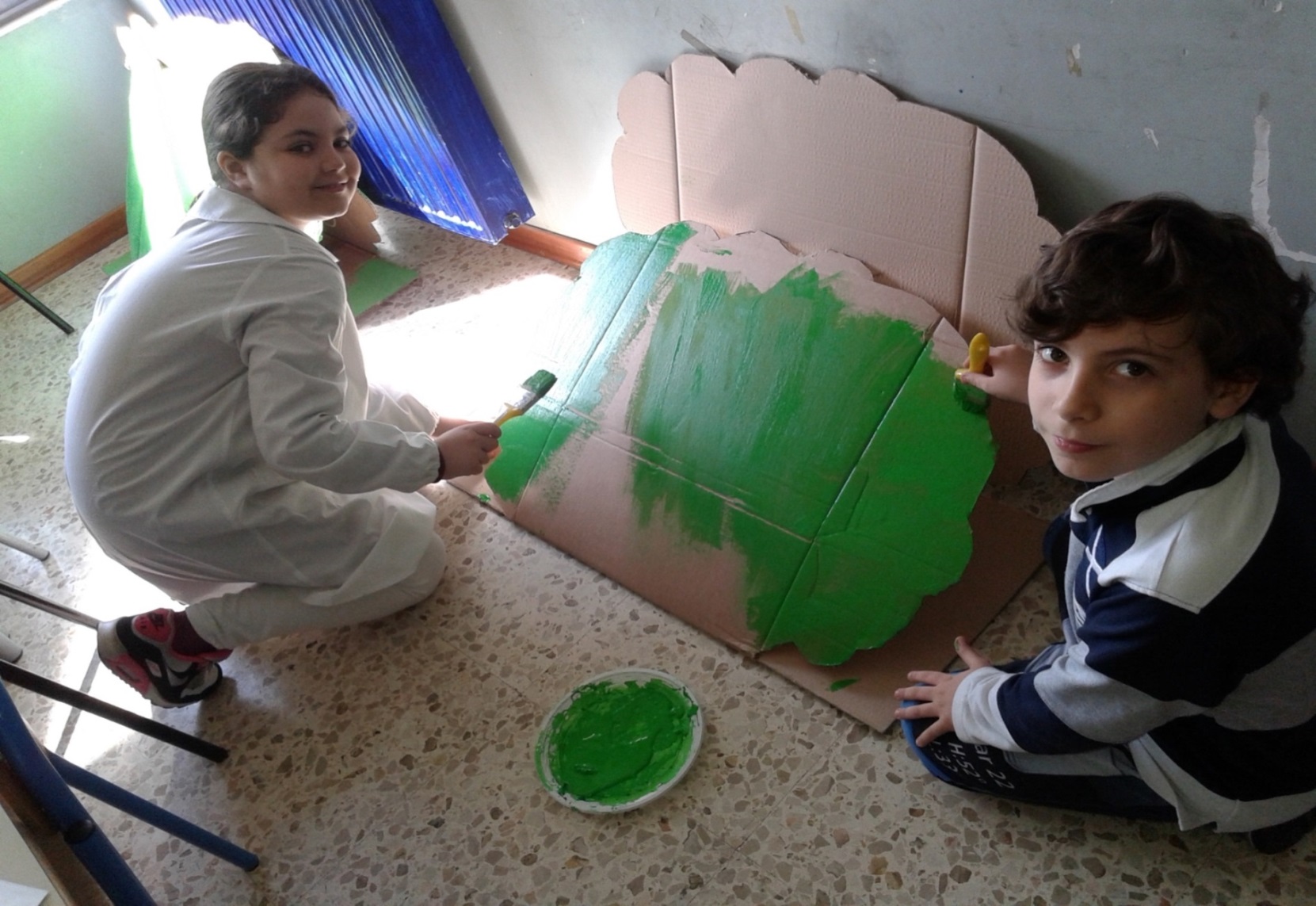 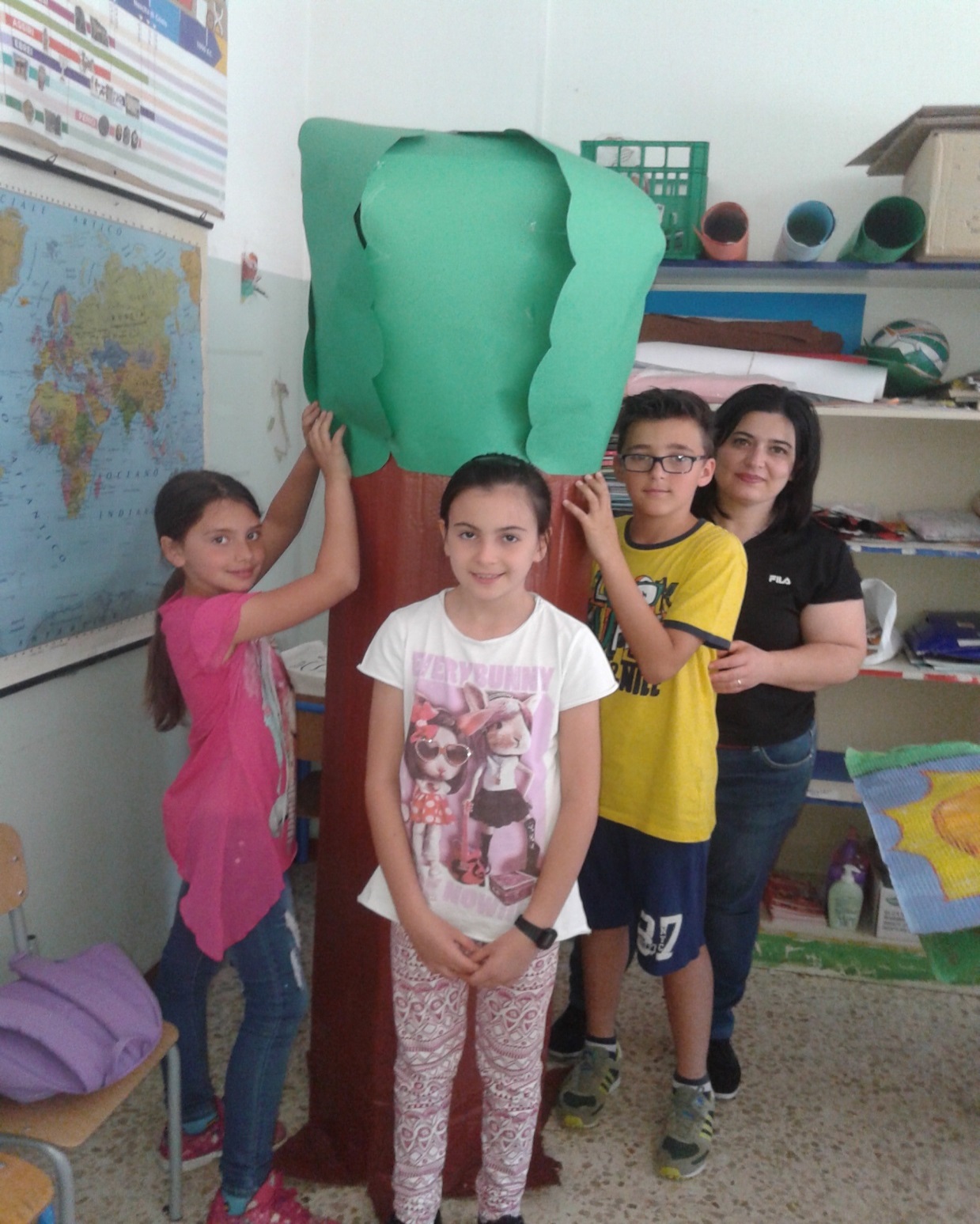 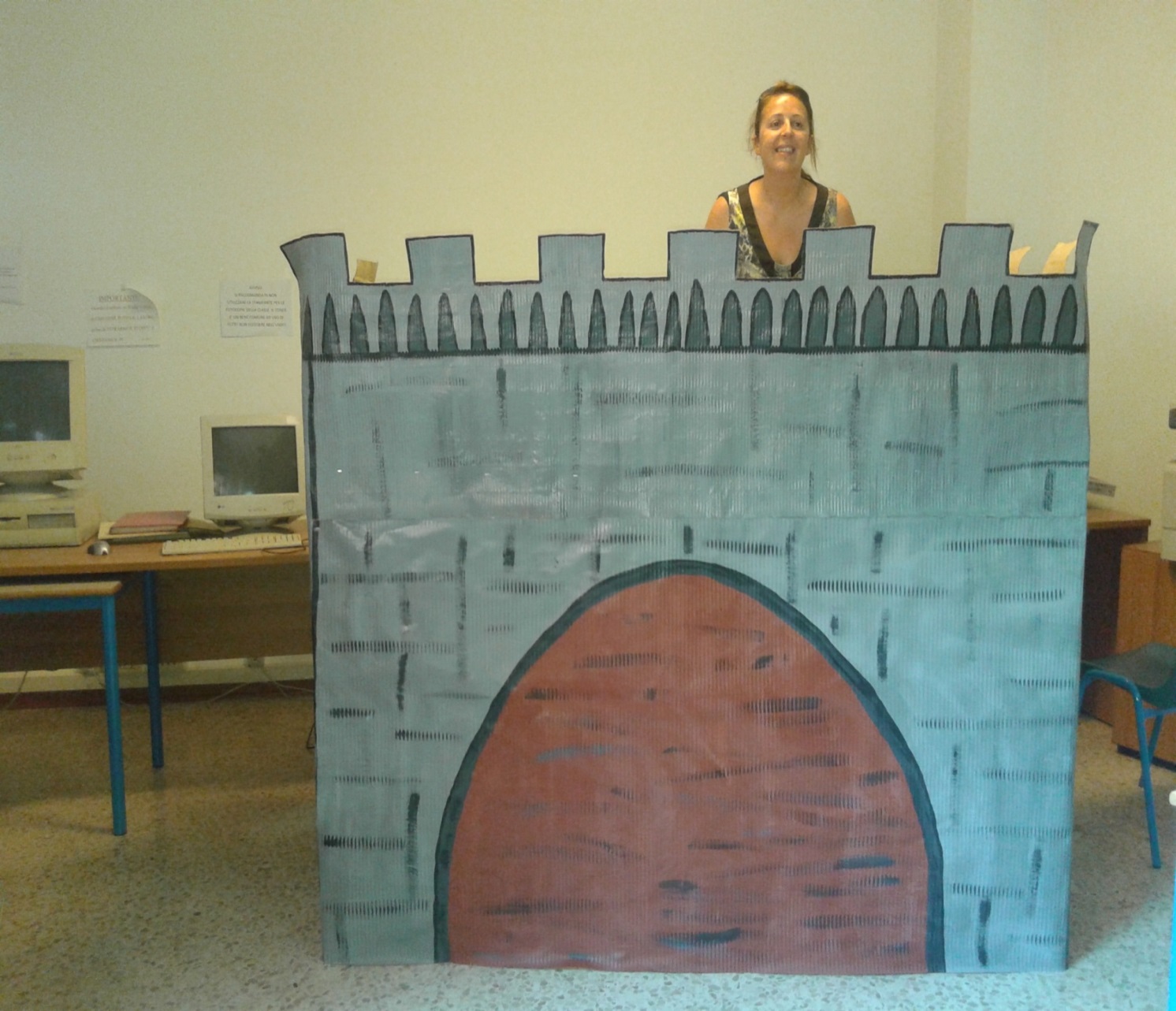 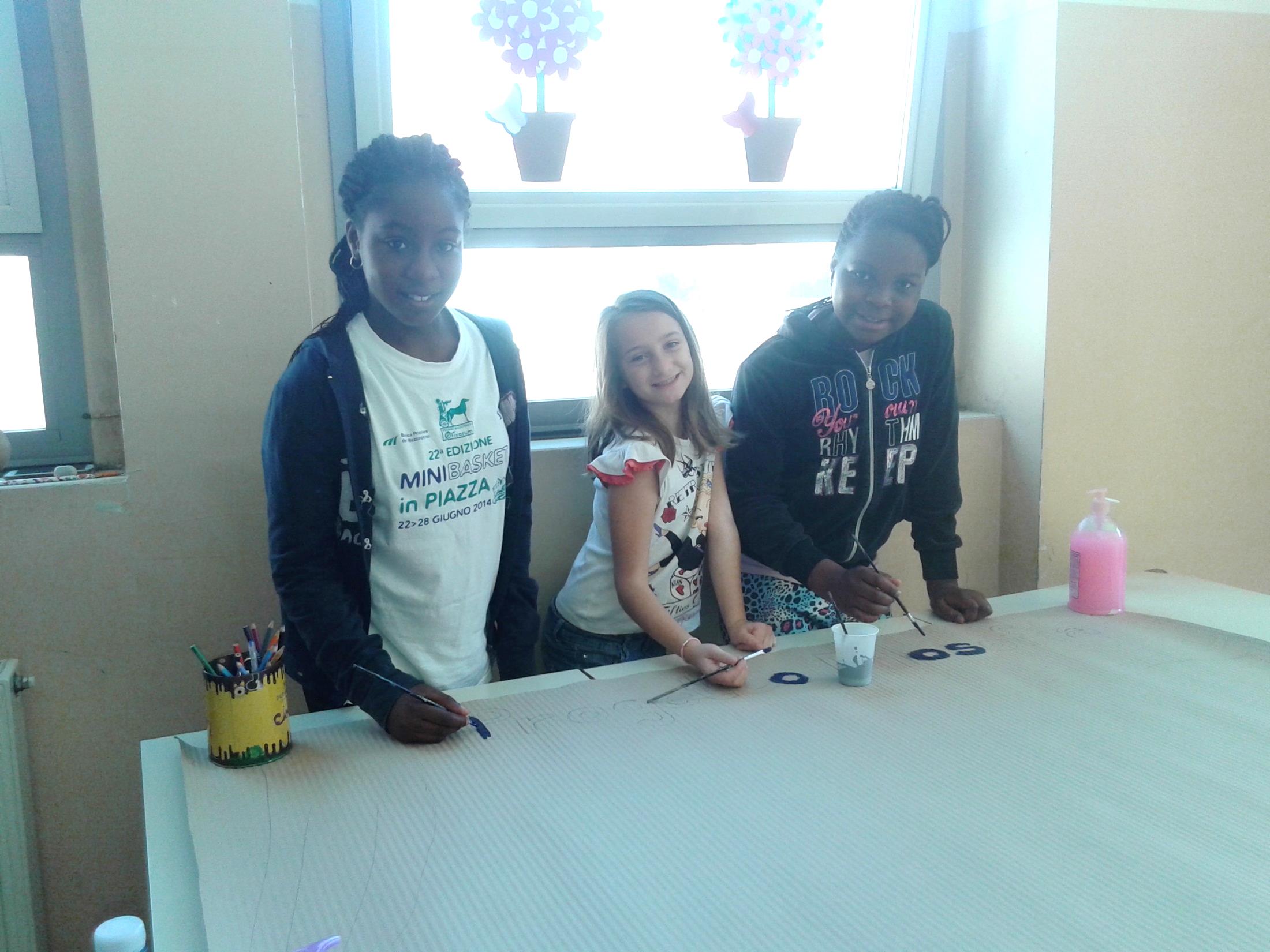